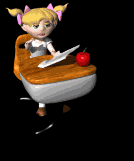 Taxonomy
 Jeopardy-1
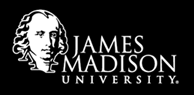 Kingdom of multicellular autotrophs
Plantae
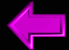 [Speaker Notes: Category 1 - 10]
Kingdom of multicellular heterotrophs
Cell walls of chitin
Mostly decomposers
Fungi
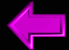 [Speaker Notes: Category 1 - 20]
DAILY DOUBLE
Name of the Classification Key that uses
Series of two questions to ultimately identify 
a species.
dichotomous key
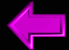 Kingdom of eukaryotes that includes a mix of autotrophs, heterotrophs, unicellular, multicellular organisms
Protista
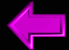 Kingdom of prokaryotes that are 
often found in strange places.
Archaebacteria
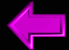 Kingdom of multicellular heterotrophs who ingest food and have no cell walls.
Animalia
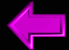 Kingdom which includes sponges, ticks, YOU
Animalia
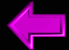 Kingdom which includes trees, flowers, moss
Plantae
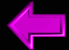 Kingdom which includes yogurt 
Bacteria, strep, e.coli
Eubacteria
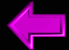 Kingdom which includes prokaryotes with 
Cell walls of peptidoglycan. (common)
Eubacteria
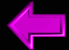 Kingdom that includes methanogens and 
Chemosynthetic bacteria in the deep ocean
Archaebacteria
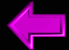 Kingdom that includes mushrooms, 
Mold, yeast
Fungi
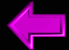 Kingdom that includes amoebas,
 euglenas, and algae
Protista
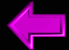 Domain that includes bacteria that 
Live in strange places
Archae
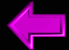 Domain of bacteria that are common with
Thick cell walls of peptidoglycan
Bacteria
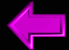 Domain of all eukaryotes
Eukarya
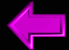 Domain of flowers, You, mold, amoebas
Eukarya
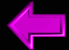 Domain that includes the Kingdom 
Eubacteria
Bacteria
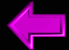 Domain that includes the Kingdom Archaebacteria
Archaea
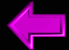 Write man’s scientific name properly
Homo sapiens
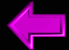 What was used to classify organisms in 
Linnaeus’s day?
appearance
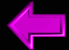 What is used to classify organisms now?
Evolution (phylogeny, recent common ancestors)
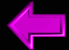 What is the study of evolution called?
Which
Phylogeny
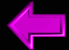 2 reasons we need a universal system in taxonomy
Common names confusing.
Common names vary by area.
Too many diverse organisms to group.
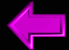 Using DNA to tell how long 
organisms have been evolving
Molecular Clock
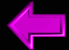